Знаешь ли ты фрукты?
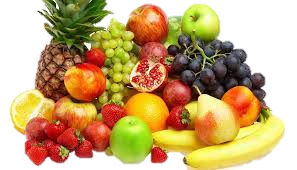 Четвёртый лишний
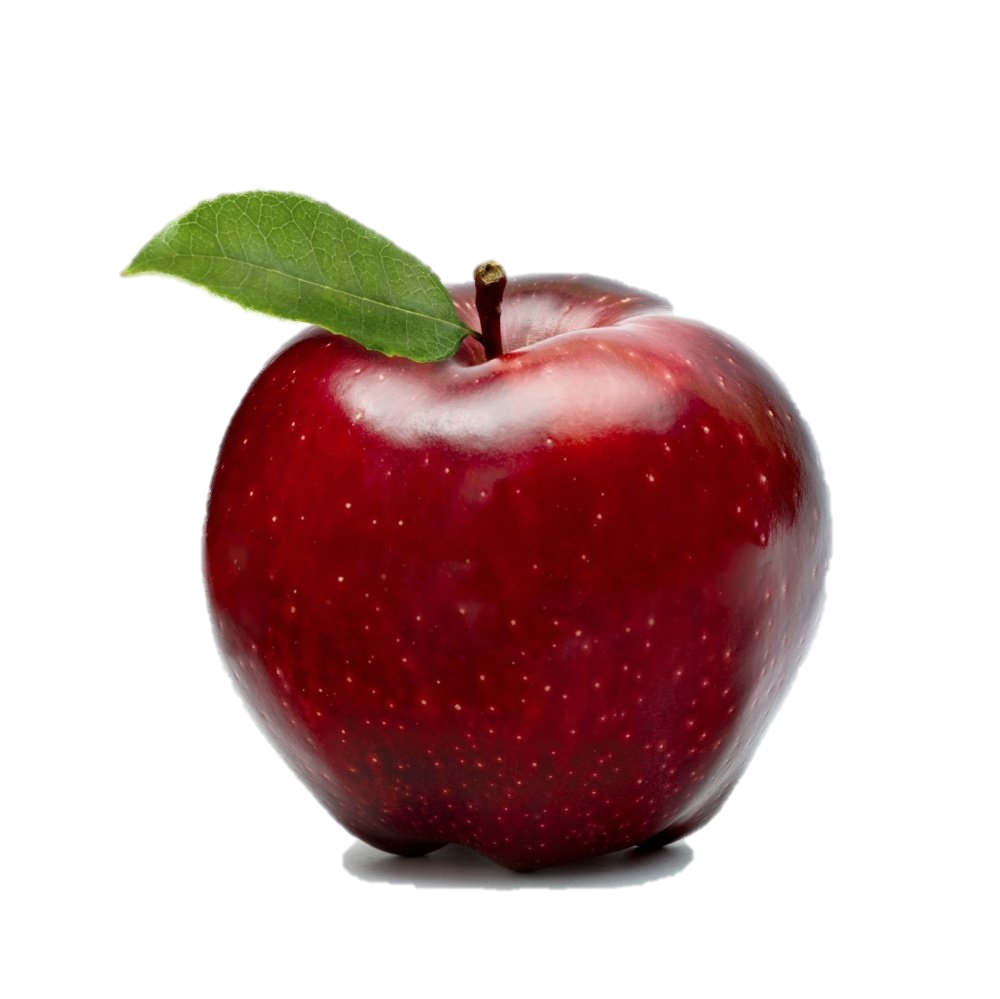 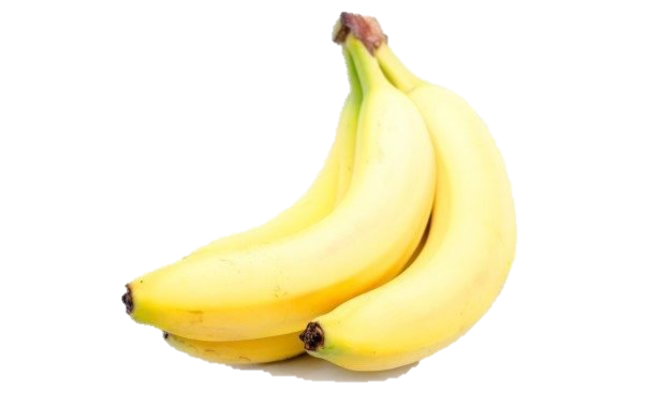 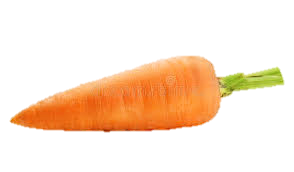 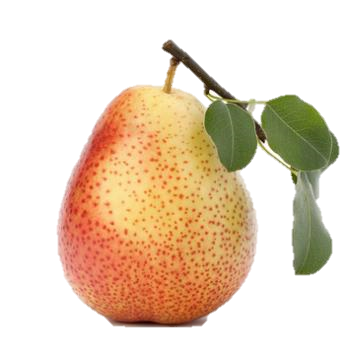 Четвёртый лишний
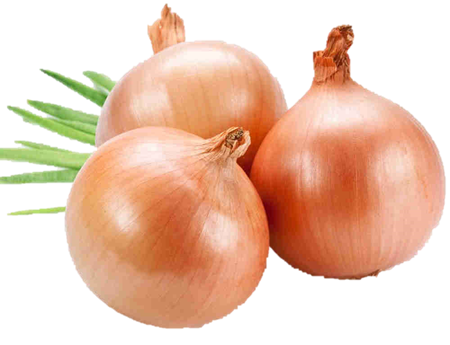 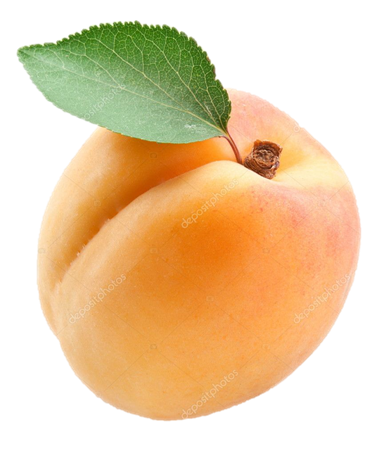 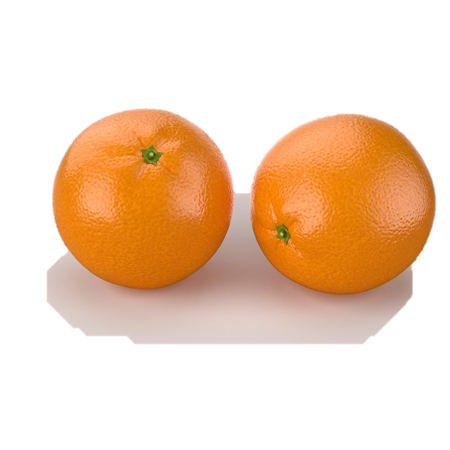 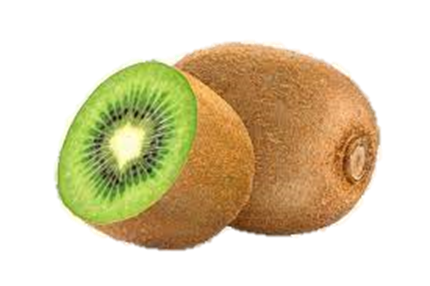 Четвёртый лишний
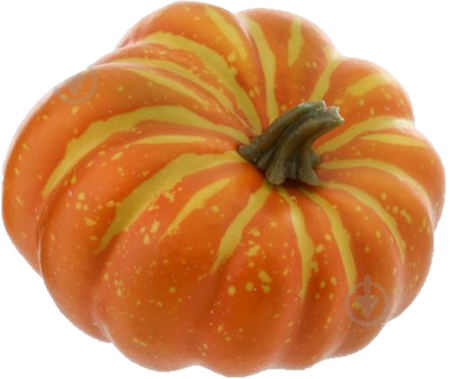 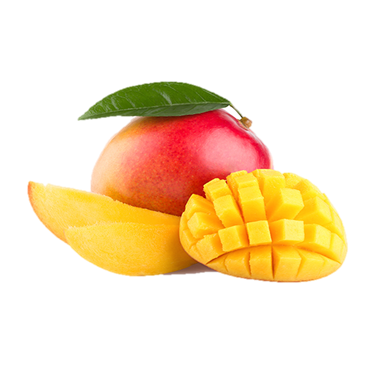 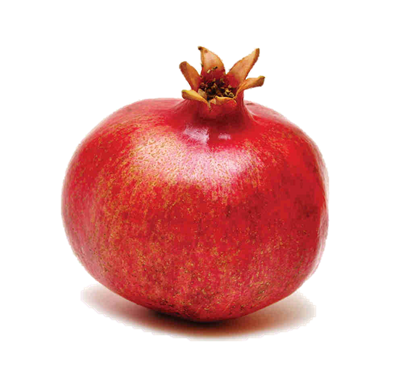 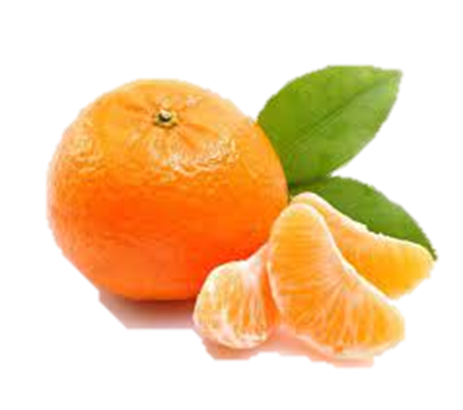